LITERASI DATA MINING
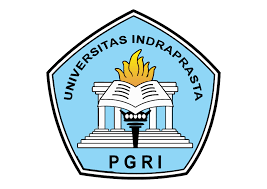 SECARA RINGKAS
AKHMAD ARIS TANTOWI,S.KOM,M.Ti
Prodi Informatika Unindra Jakarta
Oktober, 2020
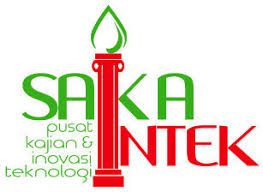 DISKUSI PANEL
[Speaker Notes: This template can be used as a starter file for presenting training materials in a group setting.

Sections
Right-click on a slide to add sections. Sections can help to organize your slides or facilitate collaboration between multiple authors.

Notes
Use the Notes section for delivery notes or to provide additional details for the audience. View these notes in Presentation View during your presentation. 
Keep in mind the font size (important for accessibility, visibility, videotaping, and online production)

Coordinated colors 
Pay particular attention to the graphs, charts, and text boxes. 
Consider that attendees will print in black and white or grayscale. Run a test print to make sure your colors work when printed in pure black and white and grayscale.

Graphics, tables, and graphs
Keep it simple: If possible, use consistent, non-distracting styles and colors.
Label all graphs and tables.]
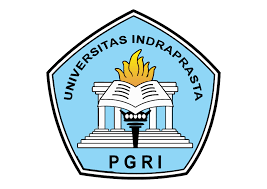 Data mining adalah suatu proses penggalian atau pengumpulan informasi penting dari suatu data yang besar..
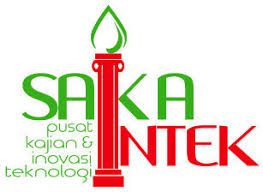 [Speaker Notes: Metode Data Mining
Classification. Classification adalah metode yang paling umum pada data mining. 
Persoalan bisnis sperti Churn Analysis, dan Risk Management biasanya melibatkan metode Classification. ...
Clustering.
Association.
Regression.
Forecasting.
Sequence Analysis.]
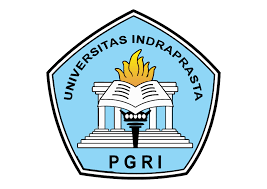 Proses data mining seringkali menggunakan metode statistika, matematika, hingga memanfaatkan teknologi artificial intelligence
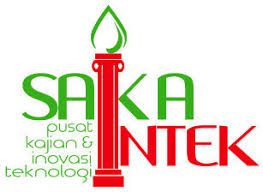 [Speaker Notes: This template can be used as a starter file for presenting training materials in a group setting.

Sections
Right-click on a slide to add sections. Sections can help to organize your slides or facilitate collaboration between multiple authors.

Notes
Use the Notes section for delivery notes or to provide additional details for the audience. View these notes in Presentation View during your presentation. 
Keep in mind the font size (important for accessibility, visibility, videotaping, and online production)

Coordinated colors 
Pay particular attention to the graphs, charts, and text boxes. 
Consider that attendees will print in black and white or grayscale. Run a test print to make sure your colors work when printed in pure black and white and grayscale.

Graphics, tables, and graphs
Keep it simple: If possible, use consistent, non-distracting styles and colors.
Label all graphs and tables.]
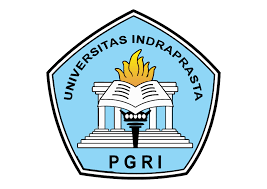 DATA MINING merupakan gabungan beberapa disiplin Ilmu
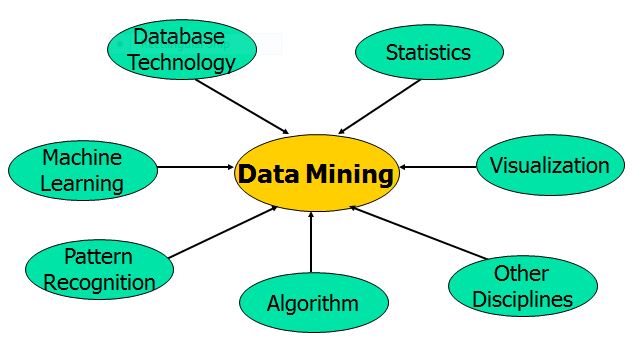 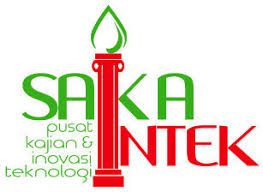 [Speaker Notes: This template can be used as a starter file for presenting training materials in a group setting.

Sections
Right-click on a slide to add sections. Sections can help to organize your slides or facilitate collaboration between multiple authors.

Notes
Use the Notes section for delivery notes or to provide additional details for the audience. View these notes in Presentation View during your presentation. 
Keep in mind the font size (important for accessibility, visibility, videotaping, and online production)

Coordinated colors 
Pay particular attention to the graphs, charts, and text boxes. 
Consider that attendees will print in black and white or grayscale. Run a test print to make sure your colors work when printed in pure black and white and grayscale.

Graphics, tables, and graphs
Keep it simple: If possible, use consistent, non-distracting styles and colors.
Label all graphs and tables.]
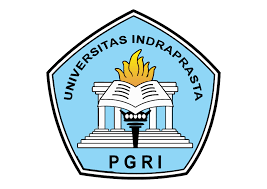 Nama alternatifnya Data Mining : 
Knowledge discovery (mining) in databases (KDD), 
knowledge extraction, 
data/pattern analysis, 
data archeology,
 data dredging(pengerukan data)
 information harvesting,
 business intelligence, dan lain-lain.
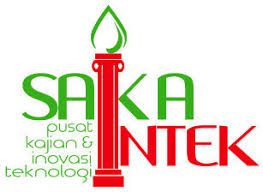 [Speaker Notes: This template can be used as a starter file for presenting training materials in a group setting.

Sections
Right-click on a slide to add sections. Sections can help to organize your slides or facilitate collaboration between multiple authors.

Notes
Use the Notes section for delivery notes or to provide additional details for the audience. View these notes in Presentation View during your presentation. 
Keep in mind the font size (important for accessibility, visibility, videotaping, and online production)

Coordinated colors 
Pay particular attention to the graphs, charts, and text boxes. 
Consider that attendees will print in black and white or grayscale. Run a test print to make sure your colors work when printed in pure black and white and grayscale.

Graphics, tables, and graphs
Keep it simple: If possible, use consistent, non-distracting styles and colors.
Label all graphs and tables.]
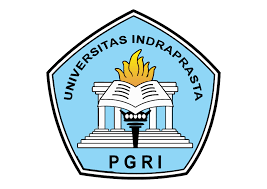 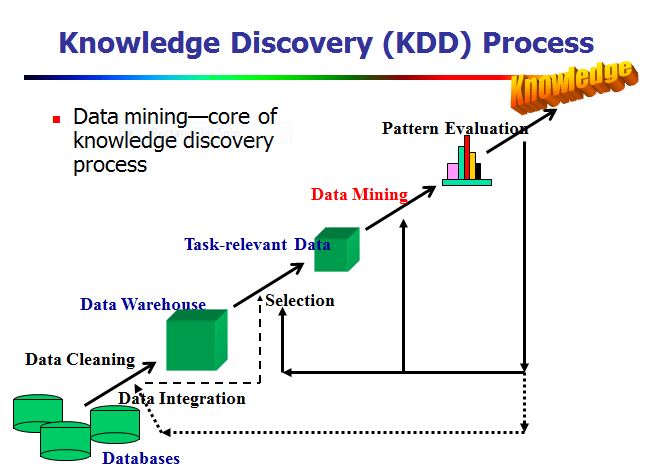 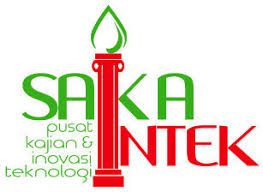 [Speaker Notes: This template can be used as a starter file for presenting training materials in a group setting.

Sections
Right-click on a slide to add sections. Sections can help to organize your slides or facilitate collaboration between multiple authors.

Notes
Use the Notes section for delivery notes or to provide additional details for the audience. View these notes in Presentation View during your presentation. 
Keep in mind the font size (important for accessibility, visibility, videotaping, and online production)

Coordinated colors 
Pay particular attention to the graphs, charts, and text boxes. 
Consider that attendees will print in black and white or grayscale. Run a test print to make sure your colors work when printed in pure black and white and grayscale.

Graphics, tables, and graphs
Keep it simple: If possible, use consistent, non-distracting styles and colors.
Label all graphs and tables.]
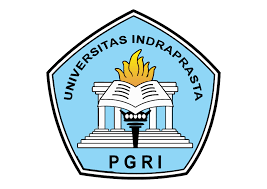 Fungsi Data Mining
Secara Umum ada 2 fungsi utama :
Deskriptif
Prediktif
## ada fungsi yang lain, misalnya : 
characterization, 
discrimination, 
association, 
classification, 
clustering, 
outlier and trend analysis, dll.
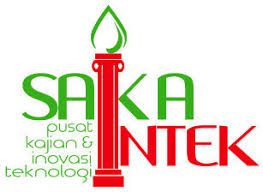 [Speaker Notes: This template can be used as a starter file for presenting training materials in a group setting.

Sections
Right-click on a slide to add sections. Sections can help to organize your slides or facilitate collaboration between multiple authors.

Notes
Use the Notes section for delivery notes or to provide additional details for the audience. View these notes in Presentation View during your presentation. 
Keep in mind the font size (important for accessibility, visibility, videotaping, and online production)

Coordinated colors 
Pay particular attention to the graphs, charts, and text boxes. 
Consider that attendees will print in black and white or grayscale. Run a test print to make sure your colors work when printed in pure black and white and grayscale.

Graphics, tables, and graphs
Keep it simple: If possible, use consistent, non-distracting styles and colors.
Label all graphs and tables.]
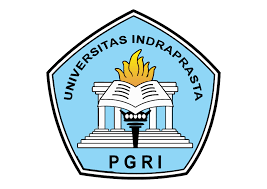 Dengan menggunakan Fungsi descriptive Data mining, Maka nantinya bisa menemukan pola tertentu yang tersembunyi dalam sebuah data. Dengan kata lain jika pola yang berulang dan bernilai itulah karakteristik sebuah data bisa diketahui.
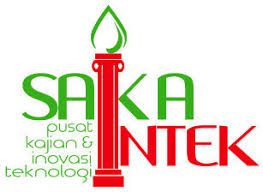 [Speaker Notes: This template can be used as a starter file for presenting training materials in a group setting.

Sections
Right-click on a slide to add sections. Sections can help to organize your slides or facilitate collaboration between multiple authors.

Notes
Use the Notes section for delivery notes or to provide additional details for the audience. View these notes in Presentation View during your presentation. 
Keep in mind the font size (important for accessibility, visibility, videotaping, and online production)

Coordinated colors 
Pay particular attention to the graphs, charts, and text boxes. 
Consider that attendees will print in black and white or grayscale. Run a test print to make sure your colors work when printed in pure black and white and grayscale.

Graphics, tables, and graphs
Keep it simple: If possible, use consistent, non-distracting styles and colors.
Label all graphs and tables.]
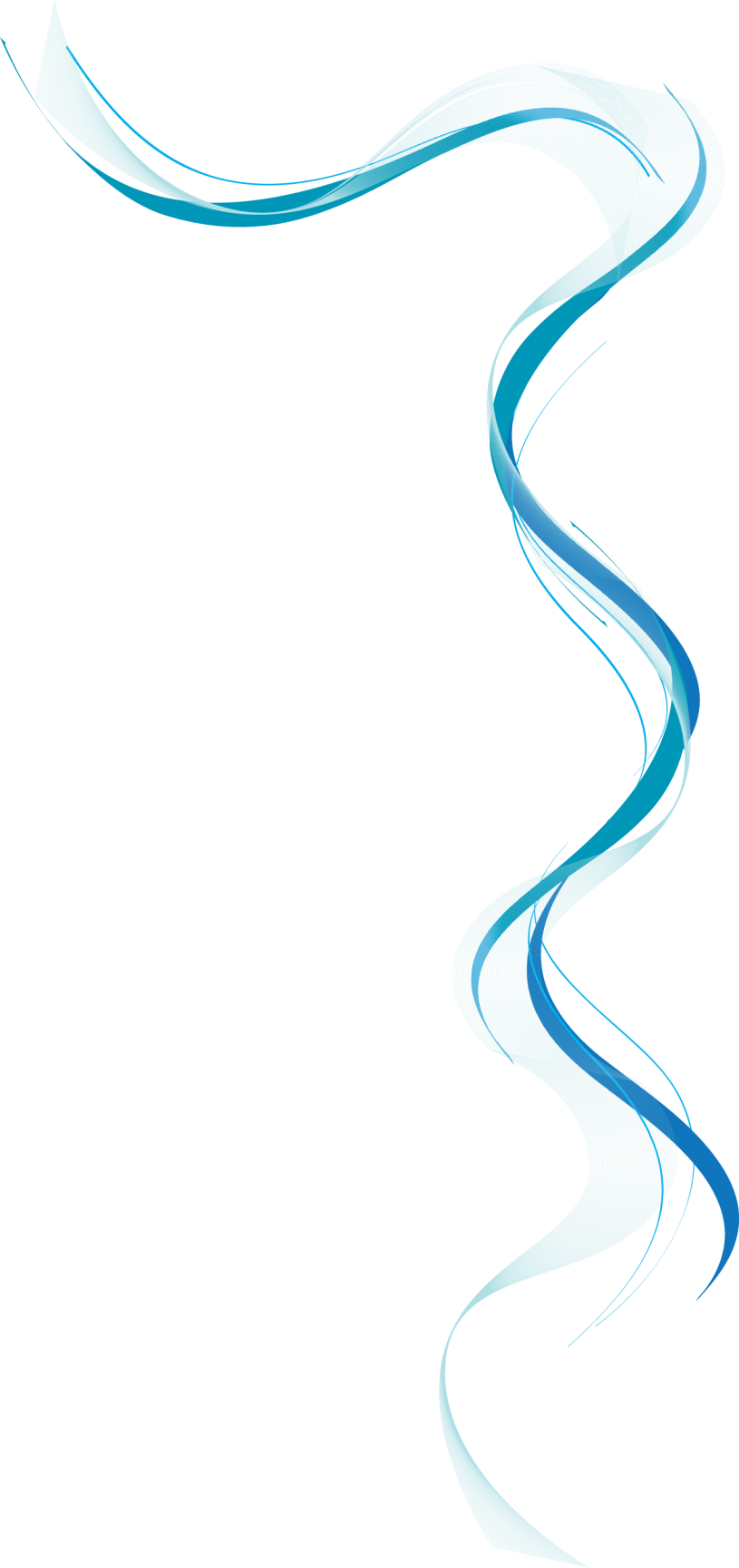 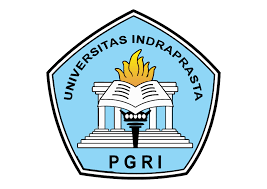 Fungsi prediksi merupakan sebuah fungsi bagaimana sebuah proses nantinya akan menemukan pola tertentu dari suatu data. Pola-pola tersebut dapat diketahui dari berbagai variabel-variabel yang ada pada data.
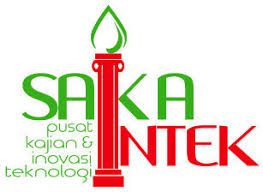 [Speaker Notes: This is another option for an Overview slides using transitions.]
Penerapan Data Mining
1.   Analisa pasar dan manajemen
2.   Analisa Perusahaan dan Manajemen resiko
3.   Telekomunikasi
   Keuangan
   Asuransi
   Pendidikan
   Kesehatan
[Speaker Notes: Keep it brief. Make your text as brief as possible to maintain a larger font size.]
Analisa pasar dan manajemen
Menebak target pasar
Melihat pola beli pemakai dari waktu ke waktu
Cross-Market Analysis
Profil Customer
Identifikasi Kebutuhan Customer
Menilai Loyalitas Customer
[Speaker Notes: Menebak target pasar
Data mining dapat melakukan pengelompokan (clustering) dari model-model pembeli dan melakukan klasifikasi terhadap setiap pembeli sesuai dengan karakteristik yang diinginkan seperti kesukaan yang sama, tingkat penghasilan yang sama, kebiasaan membeli dan karakteristik lainnya.
Melihat pola beli pemakai dari waktu ke waktu
Data mining dapat digunakan untuk melihat pola beli seseorang dari waktu ke waktu. Sebagai contoh, ketika seseorang menikah bisa saja dia kemudian memutuskan pindah dari single account ke joint account (rekening bersama) dan kemudian setelah itu pola beli-nya berbeda dengan ketika dia masih bujangan.
Cross-Market Analysis
Kita dapat memanfaatkan data mining untuk melihat hubungan antara penjualan satu produk dengan produk lainnya. Berikut ini saya sajikan beberapa contoh:
Cari pola penjualan Coca Cola sedemikian rupa sehingga kita dapat mengetahui barang apa sajakah yang harus kita sediakan untuk meningkatkan penjualan Coca Cola?
Cari pola penjualan IndoMie sedemikian rupa sehingga kita dapat mengetahui barang apa saja yang juga dibeli oleh pembeli IndoMie. Dengan demikian kita bisa mengetahui dampak jika kita tidak lagi menjual IndoMie.
Cari pola penjualan
Profil Customer
Data mining dapat membantu Anda untuk melihat profil customer/pembeli/nasabah sehingga kita dapat mengetahui kelompok customer tertentu suka membeli produk apa saja.
Identifikasi Kebutuhan Customer
Anda dapat mengidentifikasi produk-produk apa saja yang terbaik untuk tiap kelompok customer dan menyusun faktor-faktor apa saja yang kira-kira dapat menarik customer baru untuk bergabung/membeli.
Menilai Loyalitas Customer
VISA International Spanyol menggunakan data mining untuk melihat kesuksesan program-program customer loyalty mereka. Anda bisa lihat di www.visa.es/ingles/info/300300.html]
Analisa Perusahaan dan Manajemen resiko
data yang mengandung informasi resiko,
    akan dianalasis dengan menggunakan teknik penggalian data dan hasilnya digunakan untuk mencegah resiko yang mungkin terjadi.
Telekomunikasi
untuk mencatat kepadatan jumlah penelepon di jam tertentu (jam sibuk) sehingga operator dapat memberikan tarif tertentu bagi pelanggan.
 mencatat kapan dimana dan berapa   
     lama waktu yang dihabiskan. 
dapat mengetahui kebutuhan masyarakat dan dapat mengembangkannya
Keuangan
permasalahan keuangan dengan menggunakan Fraud detection yaitu bagaimana cara kita mengetahui fraud atau kecurangan yang terjadi dengan menggunakan metode-metode data mining.
Asuransi
mengumpulkan sejumlah besar data    
        mengenai klien.
    Semua data - data ini adalah informasi yang berharga tentang data pribadi (biodata), perilaku pelanggan, kegiatan, dan lain-lain.
Pendidikan
dapat memprediksi hasil belajar mahasiswa apakah mahasiswa tersebut sangat baik, baik, kurang baik.
Kesehatan
bidang kesehatan, contohnya sistem untuk memprediksi penyakit diabetes, hypertensi, dll
SOFTWARE UNTUK DATA MININGsouce : https://glints.com/id/lowongan/aplikasi-data-mining/#.X37NBsIzbIW
1. WEKA
[Speaker Notes: WEKA (Waikato Environment for Knowledge Analysis) adalah sebuah software yang menggunakan algoritma machine learning untuk melakukan proses data mining.
Ada sejumlah fitur unggulan di WEKA yang dapat dioptimalkan guna memudahkan penggalian informasi pada basis data yang tersedia.
Salah satunya, fitur regression, yaitu sebuah proses untuk memperkirakan masa yang akan datang berdasarkan pola yang sudah terbentuk.
Pola tersebut berfungsi sebagai model data. Fitur lainnya adalah clustering yang bertujuan untuk mengelompokkan data yang tersedia.
Dari proses clustering akan didapatkan pola tertentu berdasarkan hubungan antara data-data tersebut.
WEKA menampilkan hasil data mining dalam bentuk chart atau gambar sehingga mudah dipahami. Selain itu, user interface/user experience aplikasi ini sederhana sehingga gampang digunakan.]
2. Rapid Miner
[Speaker Notes: Rapid Miner adalah salah satu software untuk melakukan data mining. Dengan software ini, kamu dapat melakukan text mining, yaitu menganalisis teks, mengekstrak pola, dan mengombinasikannya dengan metode statistika, database, dan kecerdasan buatan.
Selain itu, Rapid Miner juga dimanfaatkan untuk memahami deep learning, machine learning, dan analisis prediktif.
Alat ini bisa diaplikasikan untuk kepentingan bisnis, komersial, pelatihan, pendidikan, riset, dan sebagainya.
Prosedur data mining yang dilakukan oleh Rapid Miner adalah ETL (extraction, transformation, loading), data preprocessing, visualization, modelling, dan evaluation.
Proses ini digambarkan dengan XML, dibuat dengan GUI (graphic user interface), dan menggunakan bahasa pemograman Java.]
3. Rattle
[Speaker Notes: Rattle juga berguna untuk keperluan data mining. Aplikasi ini mengandalkan kekuatan R Statistical Software.
Bahkan, Rattle dapat digunakan sebagai sarana untuk mempelajari bahasa pemograman R. Keunggulan Rattle adalah dapat melakukan analisis statistik dan membuat model.
Ada sejumlah fitur yang terdapat pada Rattle. Untuk file inputs, misalnya, bisa dalam bentuk CSV, TXT, Excel, ARFF, ODBC, R Dataset, Corpus, dan Scripts.
Untuk clustering, opsi pengelompokkan yang tersedia adalah KMeans, Clara, Hierarchical, dan BiCluster.
Supaya hasilnya mudah dipahami, Rattle menggunakan charts dalam bentuk box plot, histogram, dendrograms, cumulative, dan sebagainya.]
4. Orange
[Speaker Notes: Orange adalah software yang sangat ideal untuk melakukan machine learning dan data mining. Keunggulannya adalah menampilkan visualisasi data yang bagus.
Software ini menggunakan bahasa pemograman Python. Tiap komponen pada Orange disebut widgets.
Fungsi utama yang ditawarkan widgets antara lain menampilkan tabel data dan memilih fitur, membaca data, menampilkan elemen data, dan sebagainya.
Orange identik dengan aplikasi yang interaktif dan menarik. Cara mengoperasikannya pun cukup mudah.]
5. KNIME
[Speaker Notes: KNIME adalah platform integrasi terbaik untuk kebutuhan laporan dan analisis data. Pada umumnya, KNIME digunakan untuk keperluan riset farmasi. Aplikasi ini menampilkan analisis data pelanggan dan analisis data finansial.
Ada sejumlah fitur menarik yang ada di software KNIME, antara lain quick deployment dan scaling efficiency. Bagi pengguna, KNIME menjadi pilihan terbaik karena mudah digunakan dan pengoperasiannya butuh waktu yang singkat.]
Summary
Dari uraian ringkas tentang Data   
     Mining, dapat disimpulkan sbb :
Data Mining adalah suatu proses penggalian informasi untuk menemukan pola yang tepat sehingga dapat diambil kesimpulan
Dengan data mining, kinerja pengolahan data dan informasi lebih efektif dan efisien
[Speaker Notes: Summarize presentation content by restating the important points from the lessons.
What do you want the audience to remember when they leave your presentation?

Save your presentation to a video for easy distribution (To create a video, click the File tab, and then click Share.  Under File Types, click Create a Video.)]
3. Data Mining dapat digunakan di berbagai bidang sesuai kebutuhan4. Data Mining memudahkan kinerja sebuah organisasi/instansi dalam mengolah data5. Beberapa jenis software untuk Data Mining telah tersedia
SEKIAN 
 TERIMA KASIH